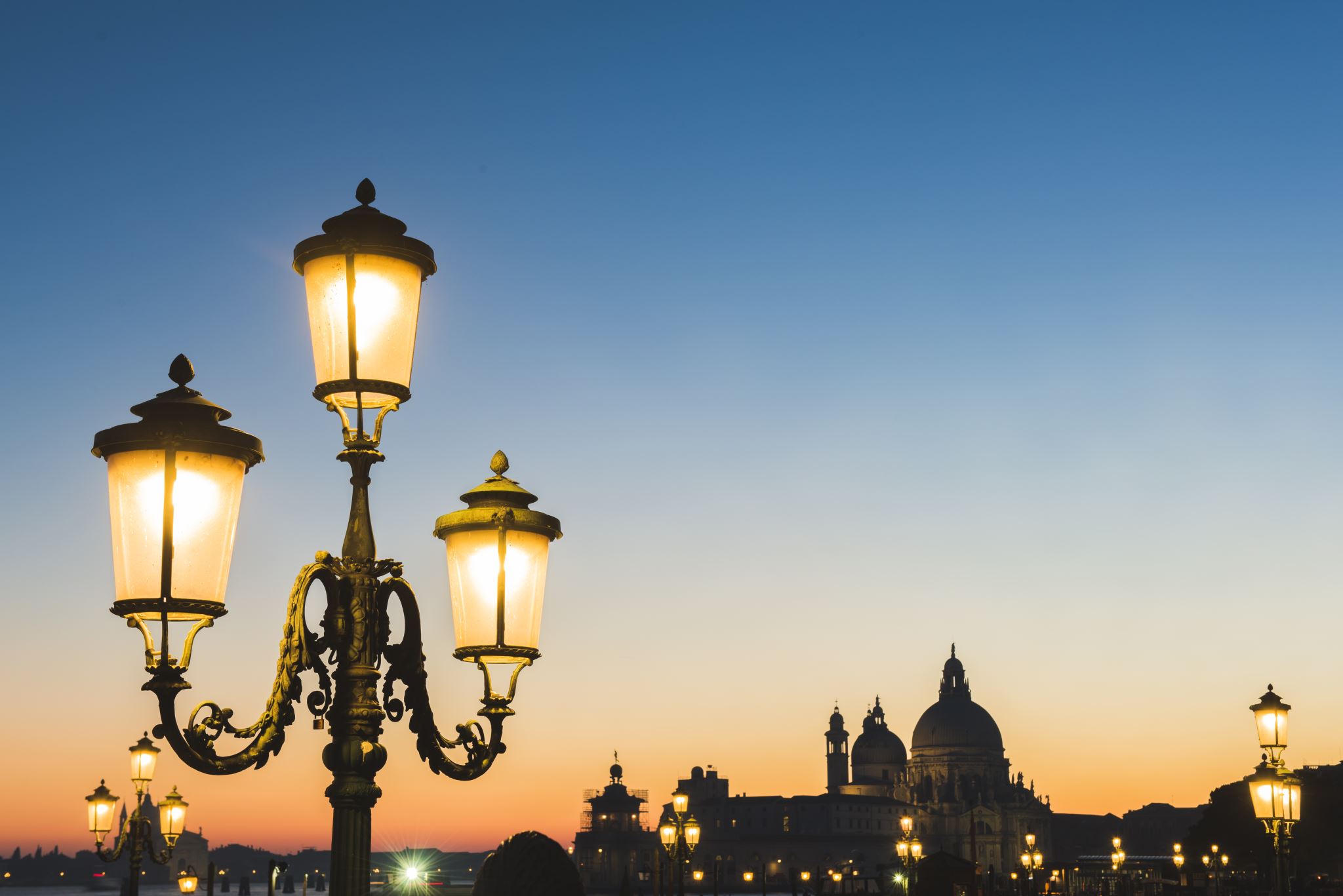 Las Tres Reglas SencillasPacific Northwest Conference, UMC(segunda charla)
Dr. Philip Wingeier-Rayo
Decano y Profesor de Estudios metodistas
Wesley Theological Seminary
Washington DC
Juan Wesley (1703-1791)
Los comienzos del movimiento Metodista
1724 Juan Wesley se gradua de Christ Church
1729 comienza Club Santo
1735 Carlos y Juan van a Georgia
1737 Regresa de Georgia
1738 experiencia de Aldersgate
1739 Wesley comienza la Sociedad Unida con los Moravos
1739 Reompe con los Moravos para comenzar La Fundicion de Cristo
1743 Wesley introduce las Reglas Generales
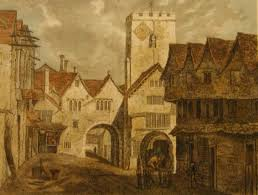 Los pequeños grupos:

Las Sociedades 
Las Bandas
Las Clases
La Santidad personal y la santidad social segun el sermon “El Casi Cristiano”
<<La segunda señal del verdadero cristiano es el amor al prójimo. Porque así lo dice el Señor en las siguientes palabras: «Amarás a tu prójimo como a ti mismo». Si alguien pregunta, «¿quién es mi prójimo?», le respondemos: «Toda persona en este mundo; todo hijo del Padre de los espíritus y de toda carne. No podemos en modo alguno exceptuar a nuestros enemigos, ni a los enemigos de Dios y de sus propias almas. Todo cristiano ama a los tales como a sí mismo, así como Cristo nos amó>>.
La primera regla: No Hacer Daño
No haciendo daño, evitando toda clase de mal, especialmente los más comunes
Primera Regla: No hacer daño
Tomar el nombre de Dios en vano;
–         Profanar el día del Señor, ya haciendo en éste trabajo ordinario, ya comprando o vendiendo;
–         Embriagarse, comprar o vender bebidas alcohólicas o beberlas, excepto en caso de extrema necesidad;
–         Comprar, vender o poseer esclavos;
–         Pelear, reñir, alborotar, pleitear entre los hermanos; volver mal por mal, maldición por maldición; regatear en las compras y ventas;
–         Comprar o vender efectos que no hayan pagado los derechos;
–         Entregar o recibir efectos a usura, es decir, a interés ilegal;
–         Conversar frívolamente o sin caridad, particularmente si se habla de los magistrados o de los ministros;
Regla #1 Continuada…
Hacer a otros lo que no quisiéramos que ellos nos hicieran;
–         Hacer lo que sabemos no conduce a la gloria de Dios, como:
·         Ataviarse con oro y ropas lujosas.
·         Tomar parte en diversiones tales que en ellas no podamos invocar el nombre del Señor Jesús.
·         Cantar aquellas canciones o leer aquellos libros que no tiendan al conocimiento ni al amor de Dios;
·         Llevar una vida voluptuosa o demasiado regalada;
·         Amasar tesoros sobre la tierra;
·         Pedir prestado sin la probabilidad de pagar o recibir efectos a crédito sin la misma posibilidad.
?Como podemos practicar la primera regla de no hacer daño en nuestro contexto hoy en dia?
Regla #2: Hacer el bien
Haciendo lo bueno; siendo misericordiosos de cuantas maneras les sea posible, y haciendo toda clase de bien conforme tengan oportunidad, y en la medida posible, a todos los hombres (y las mujeres).
Regla #2 Hacer el bien
A sus cuerpos, según su posibilidad que Dios les da, dando de comer a los hambrientos, vistiendo a los desnudos, visitando y socorriendo a los enfermos y a los encarcelados;
A sus almas, instruyendo, reprendiendo o exhortando a todos aquéllos con quienes tenemos relaciones, no dando oído a aquella máxima fanática que dice: No hemos de hacer bien, a no ser que a ello nos impulse nuestro corazón:
         Haciendo bien, especialmente a los que son de familia de fe o a los que gimen con el deseo de serlo; empleándoles de preferencia, comprando los unos de los otros, ayudándose mutuamente en los negocios; y tanto más, cuanto que el mundo amará a los suyos, y a ellos únicamente.
2. Hacer el bien…
Practicando toda la diligencia y frugalidad posibles, a fin de que el evangelio no sea vituperado;
         Corriendo con paciencia la carrera que les es propuesta, negándose a sí mismos, y tomando su cruz diariamente; sometiéndose a sufrir el vituperio de Cristo, y a ser como la hez y el desecho del mundo; sin extrañarse que los hombres digan de ellos todo mal por causa del Señor, mintiendo.
?Como podemos practicar la segunda regla de hacer el bien en nuestro contexto hoy en dia?
3. Mantener la relación de amor con Dios
Asistiendo a todas las ordenanzas de Dios
Las ordenanzas de Dios
–         El culto público de Dios;
–         El ministerio de la Palabra, ya leída o explicada;
–         La Cena del Señor;
–         La oración privada y de familia;
–         El escudriñamiento de las Escrituras;
–         El ayuno o abstinencia.
?Como podemos mantener una relación de amor con Dios hoy?
Video sobre las tres reglas:
https://www.umc.org/es/content/wesleys-take-the-web-three-general-rules
?Como podemos llevar a la practica estas tres reglas?
Bibliografia:
El Libro de Disciplina de la Iglesia Metodista Unida, 2016.
Rueben Job, Tres Reglas Sencillas: una conducta de vida wesleyana, Abingdon, 2008.
Philip Wingeier-Rayo, La Biblia a través de los ojos de Juan Wesley, Upper Room, 2019.
El fin